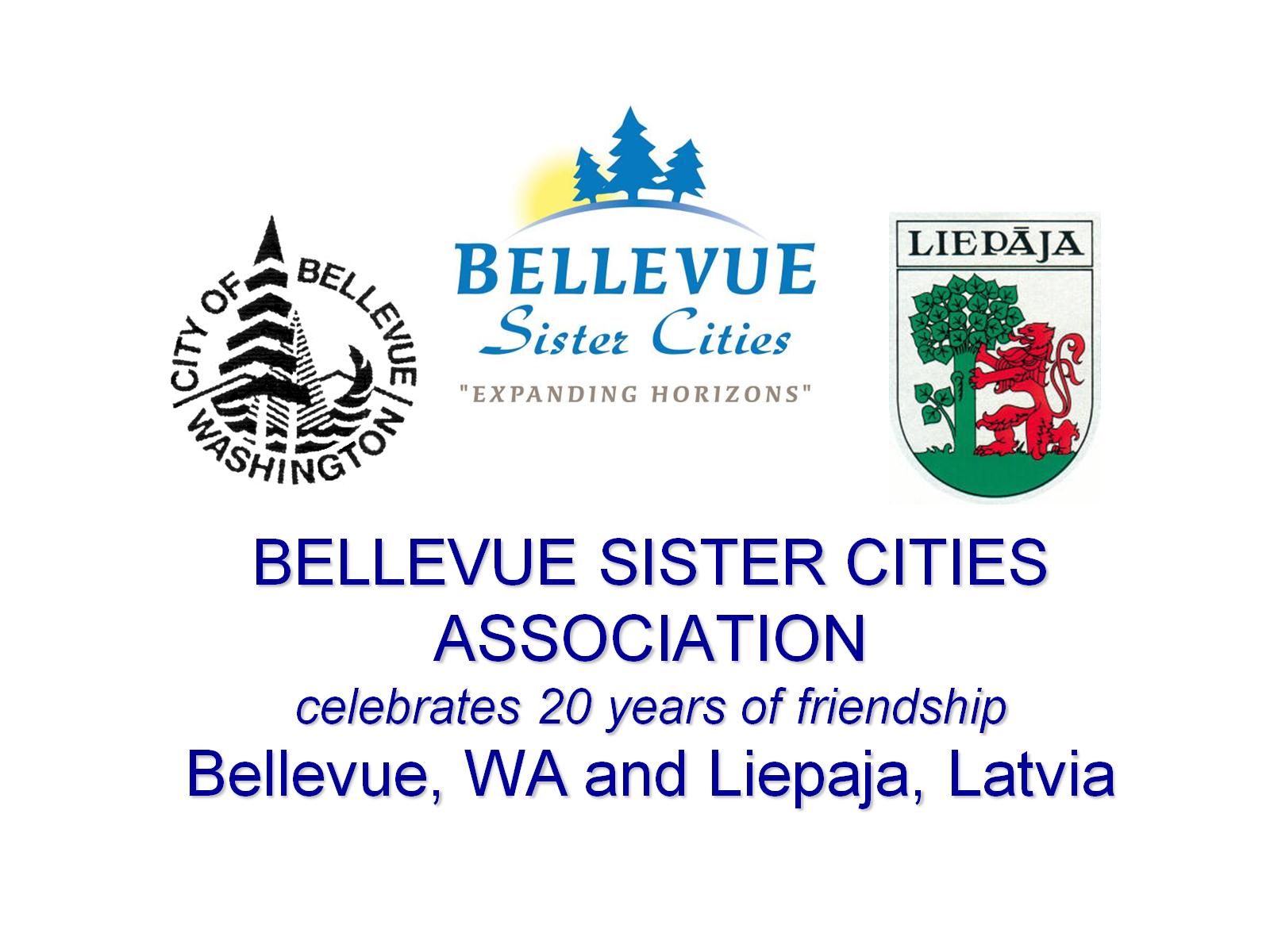 BELLEVUE SISTER CITIES ASSOCIATIONcelebrates 20 years of friendshipBellevue, WA and Liepaja, Latvia
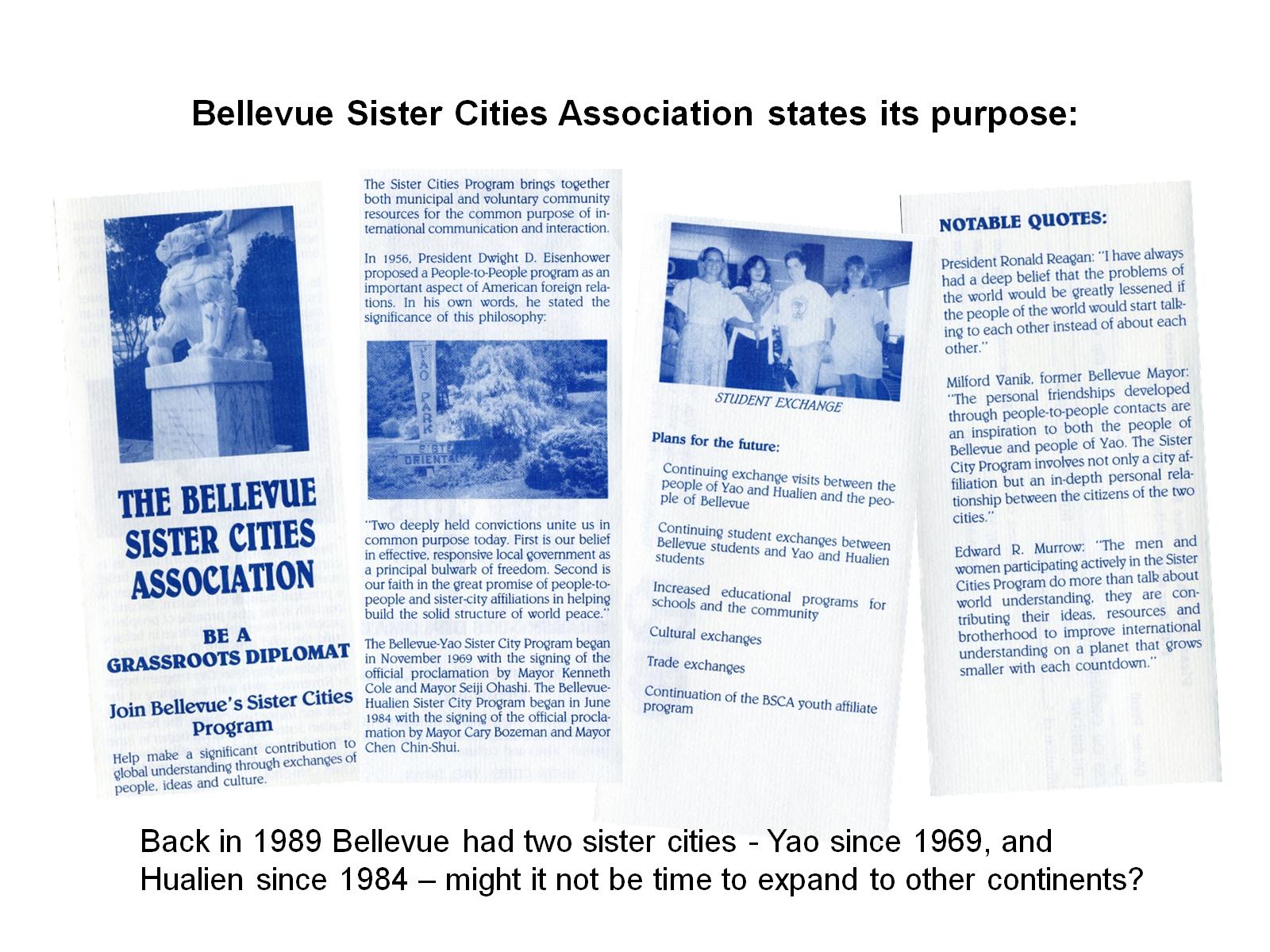 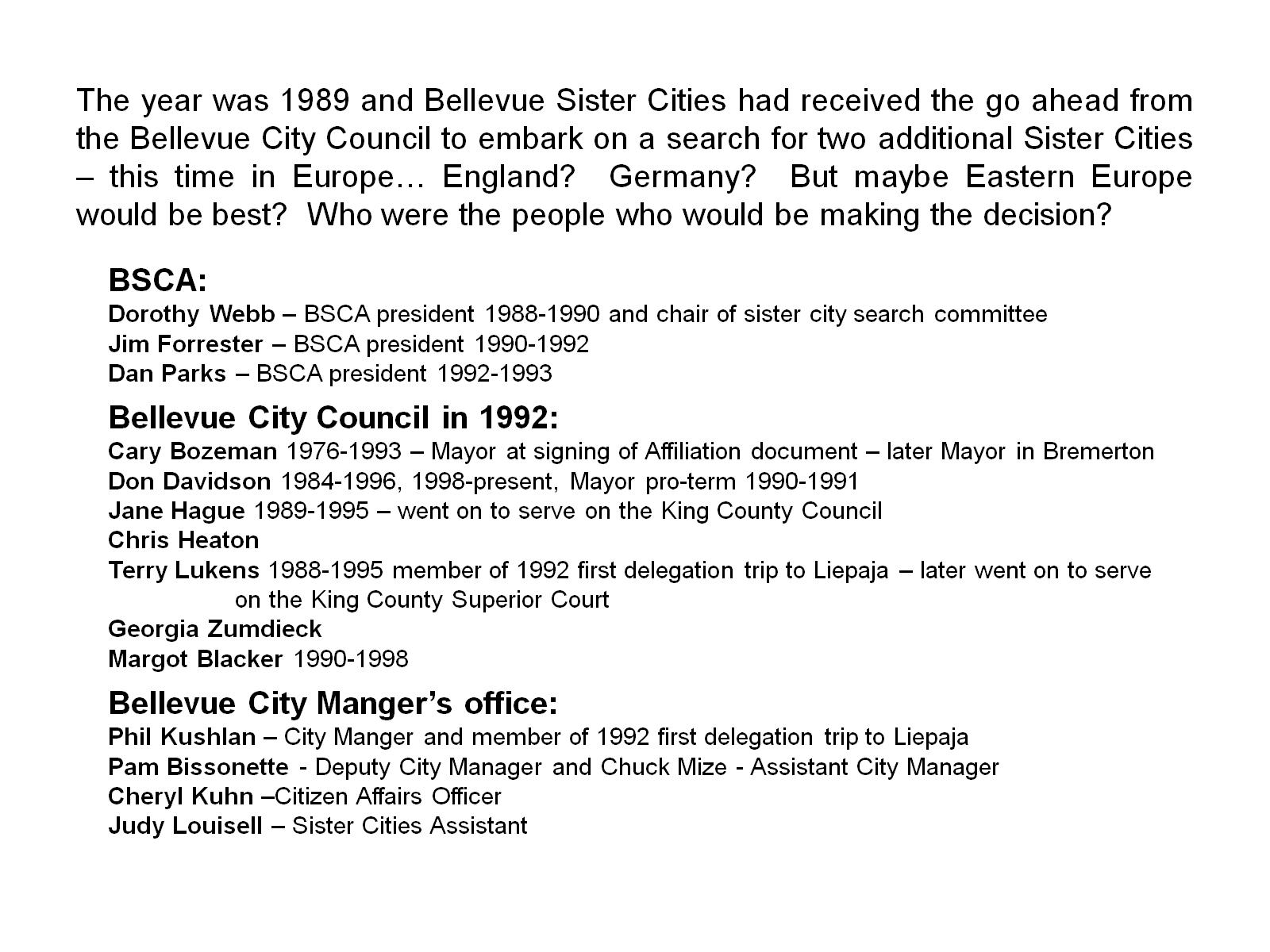 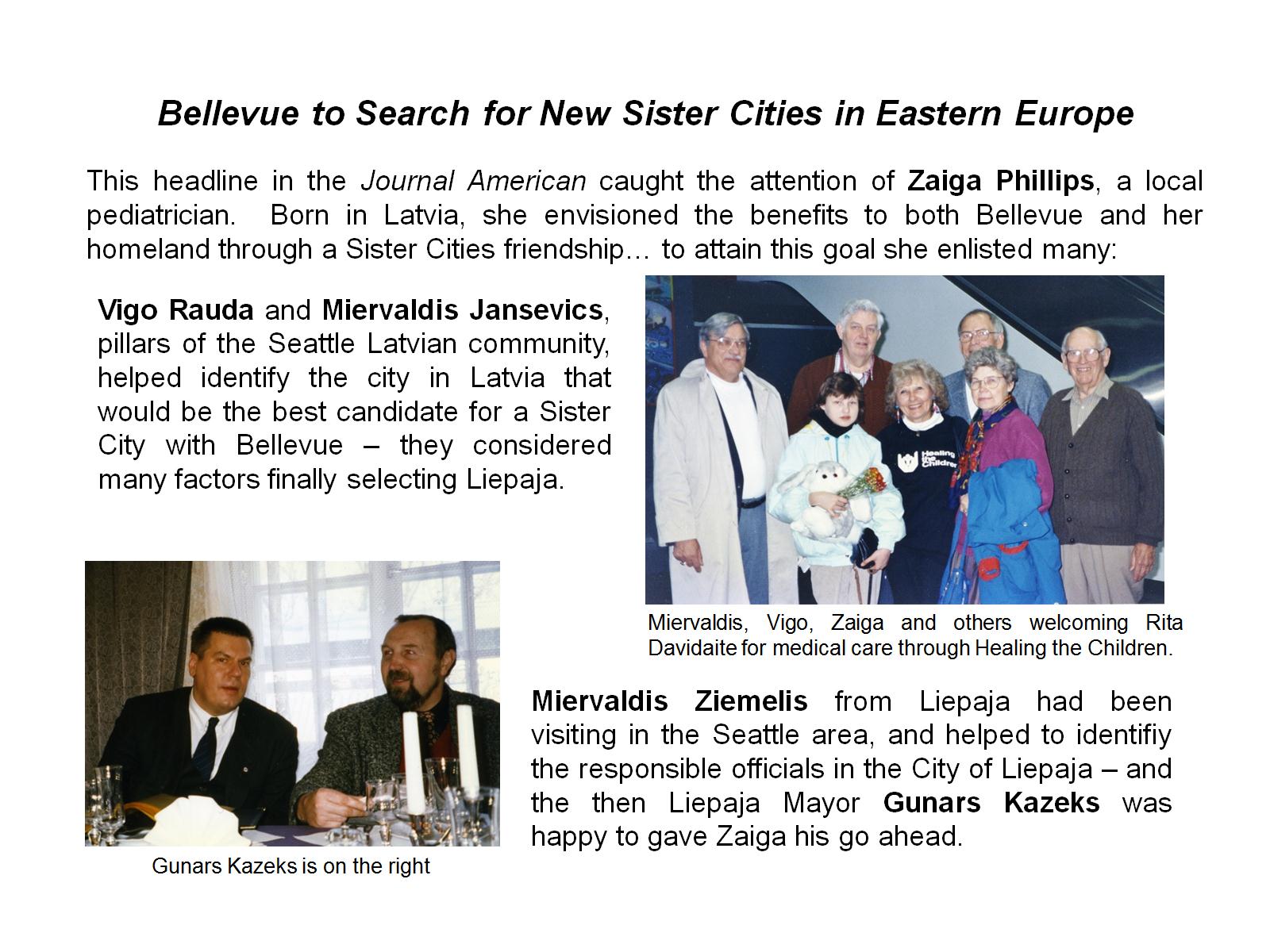 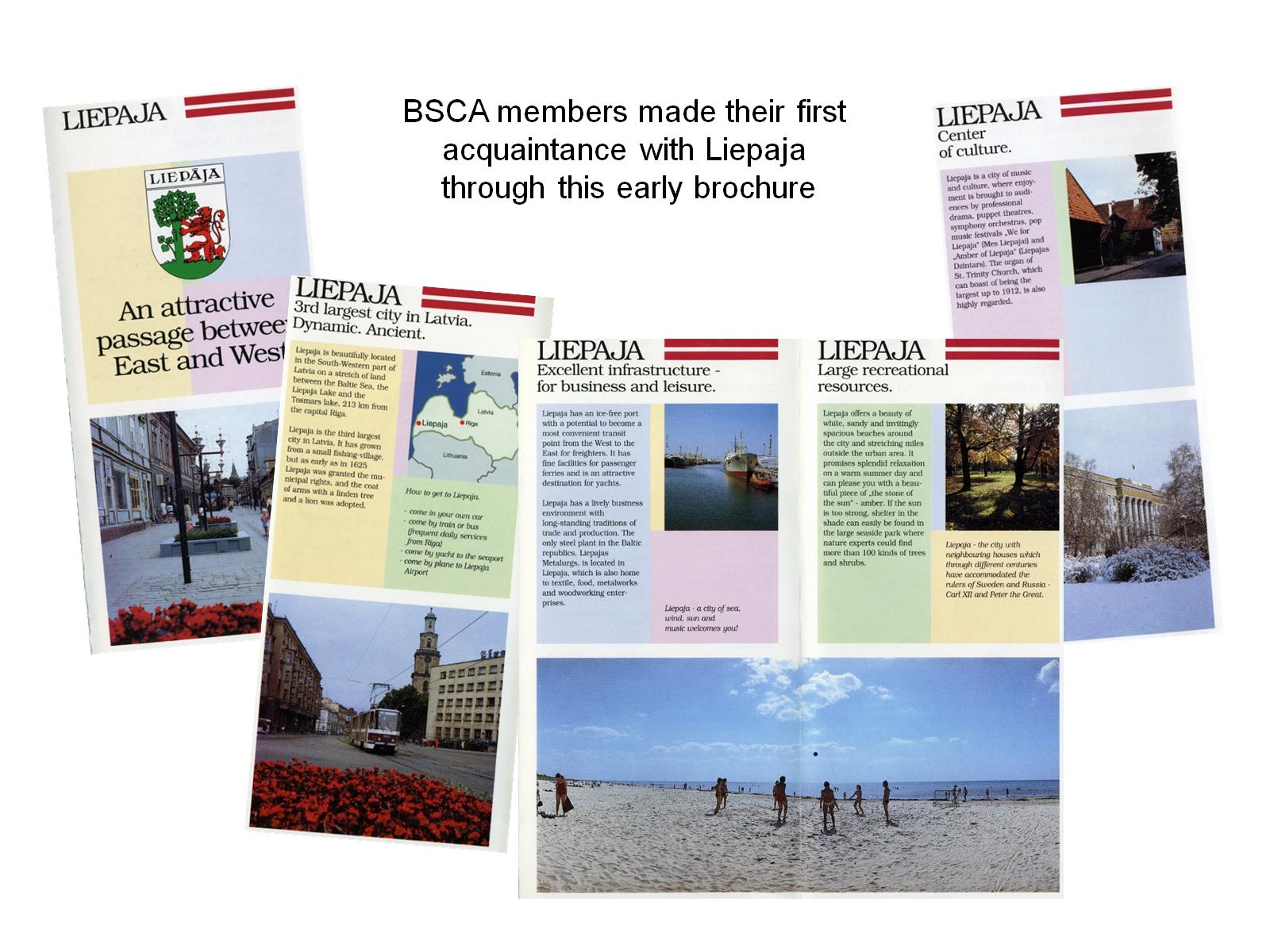 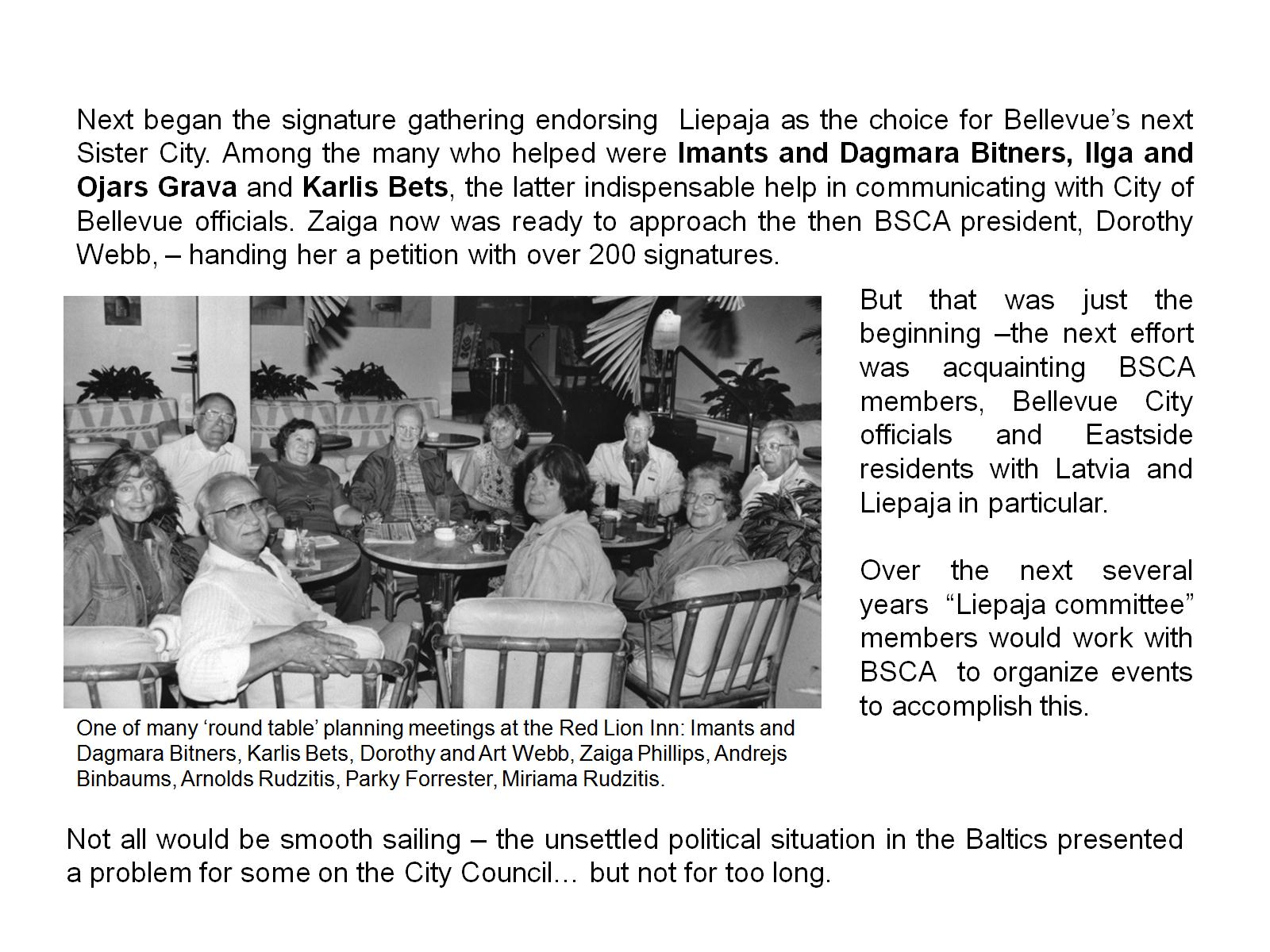 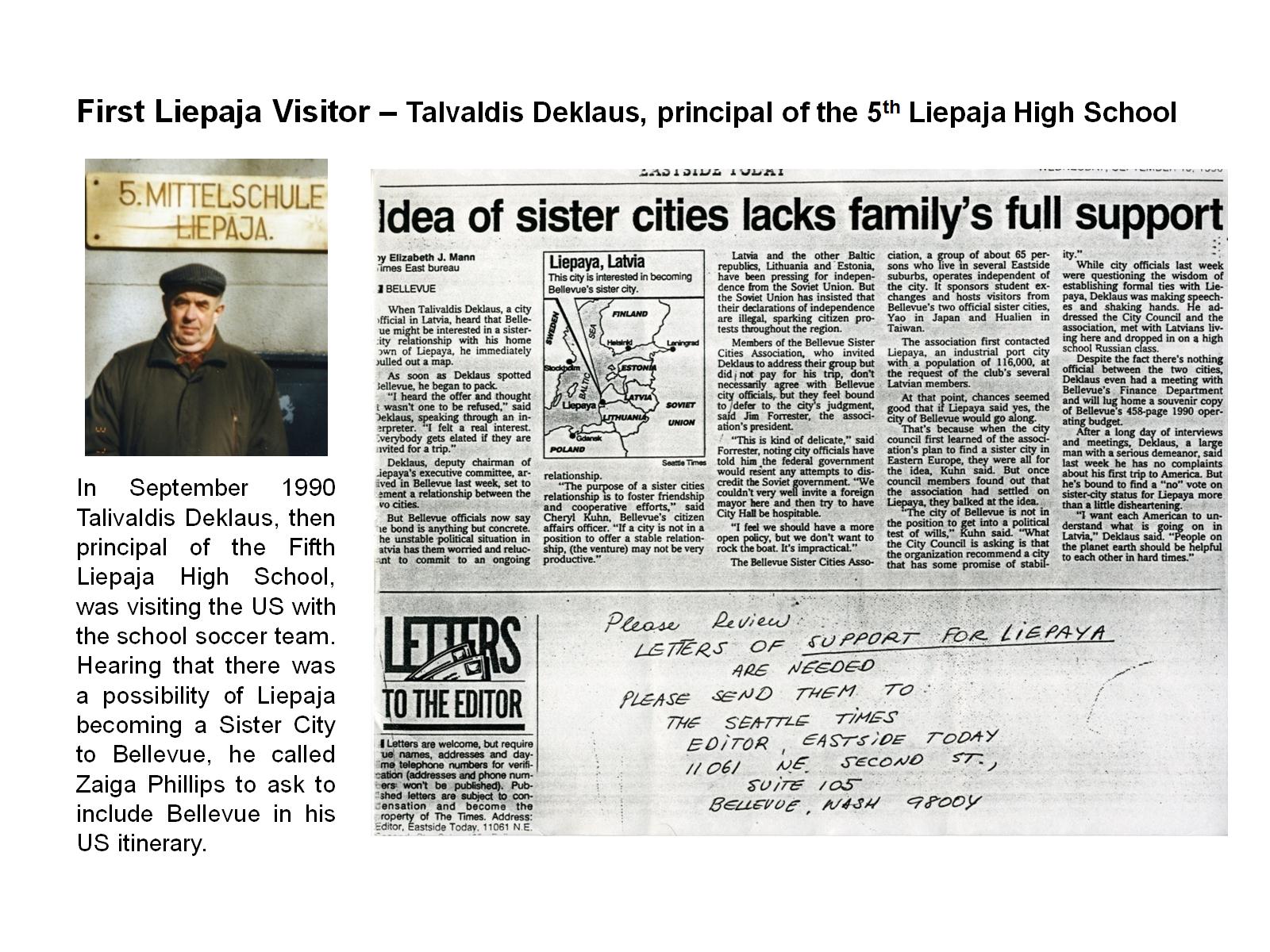 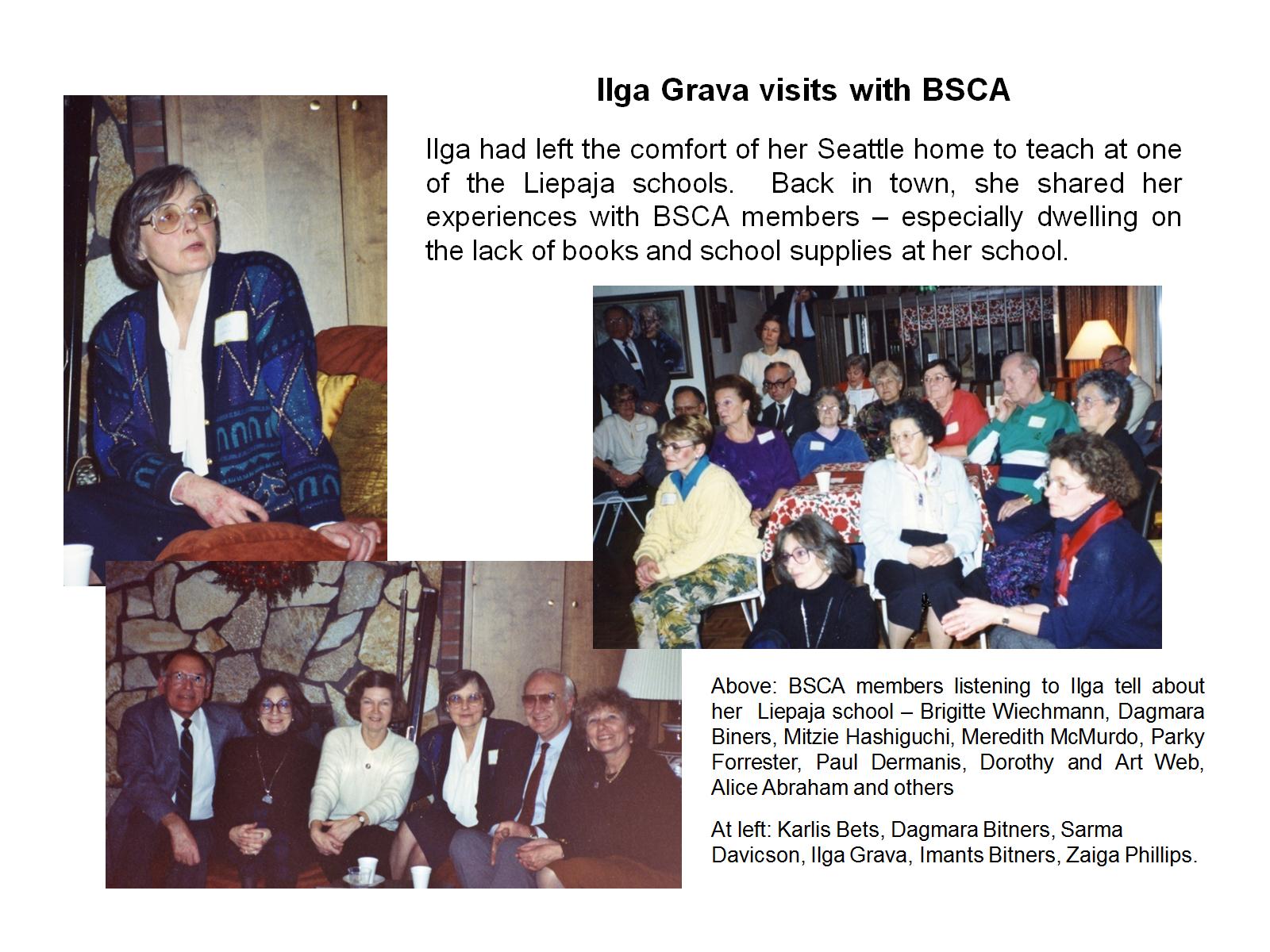 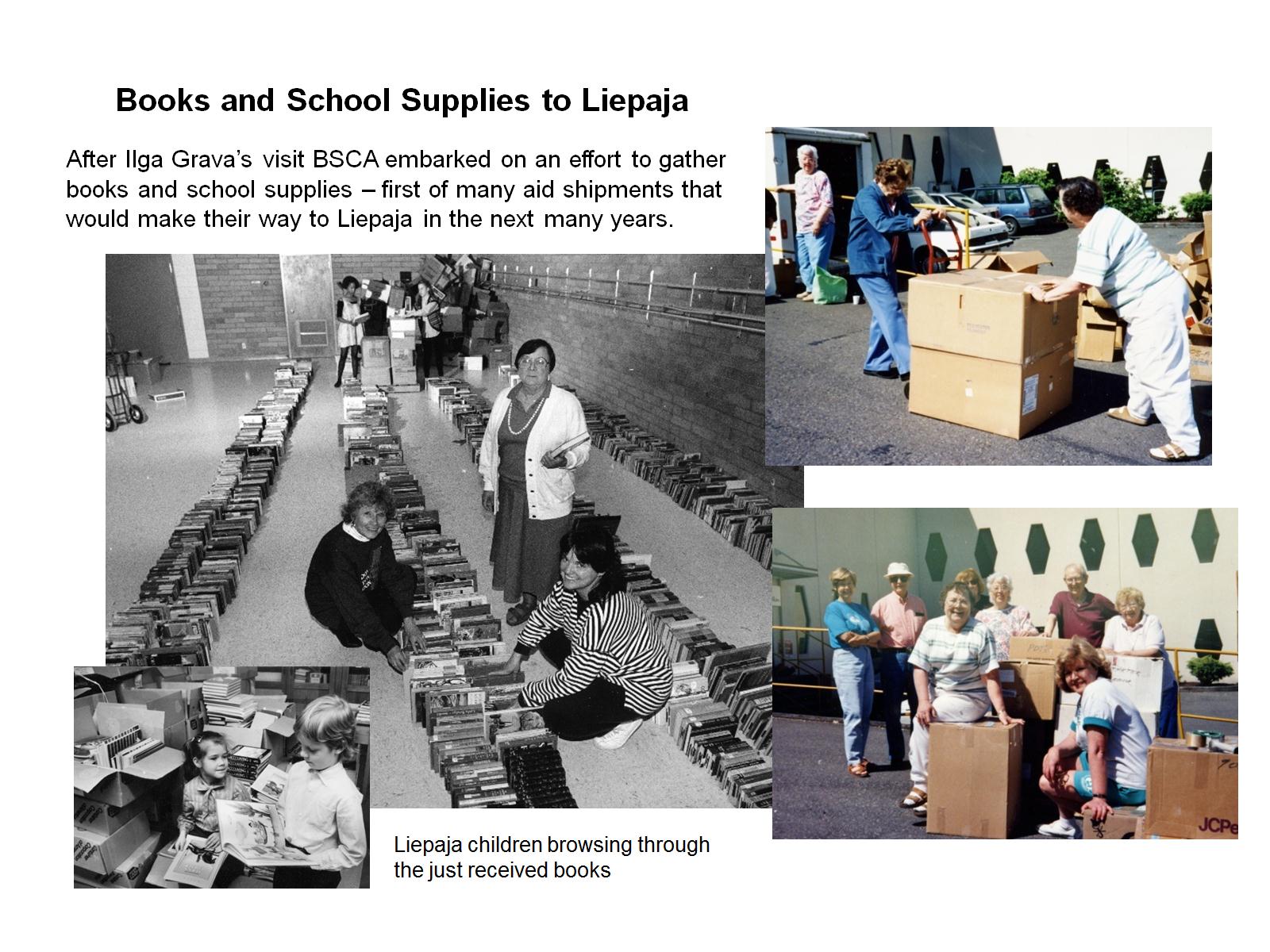 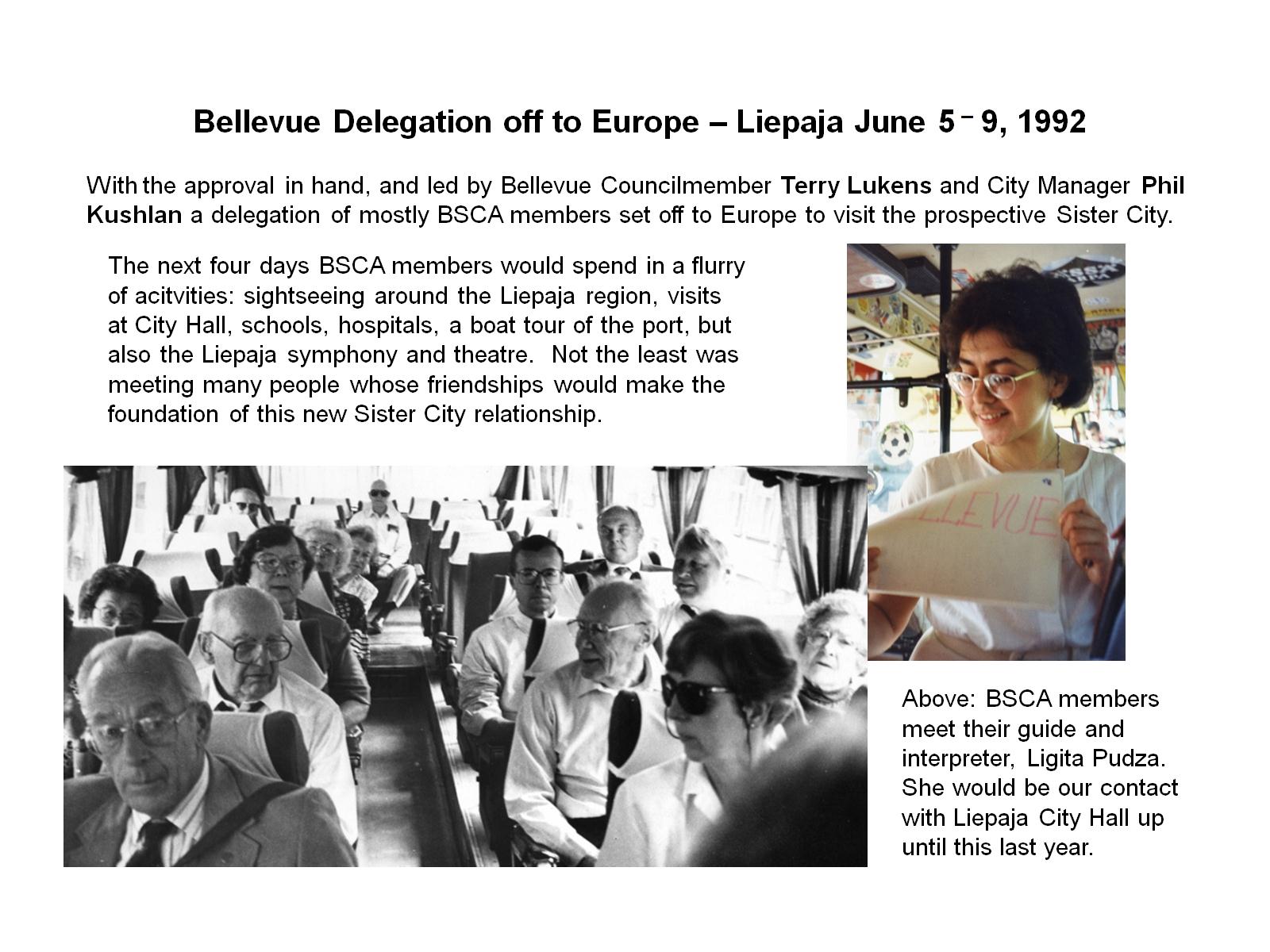 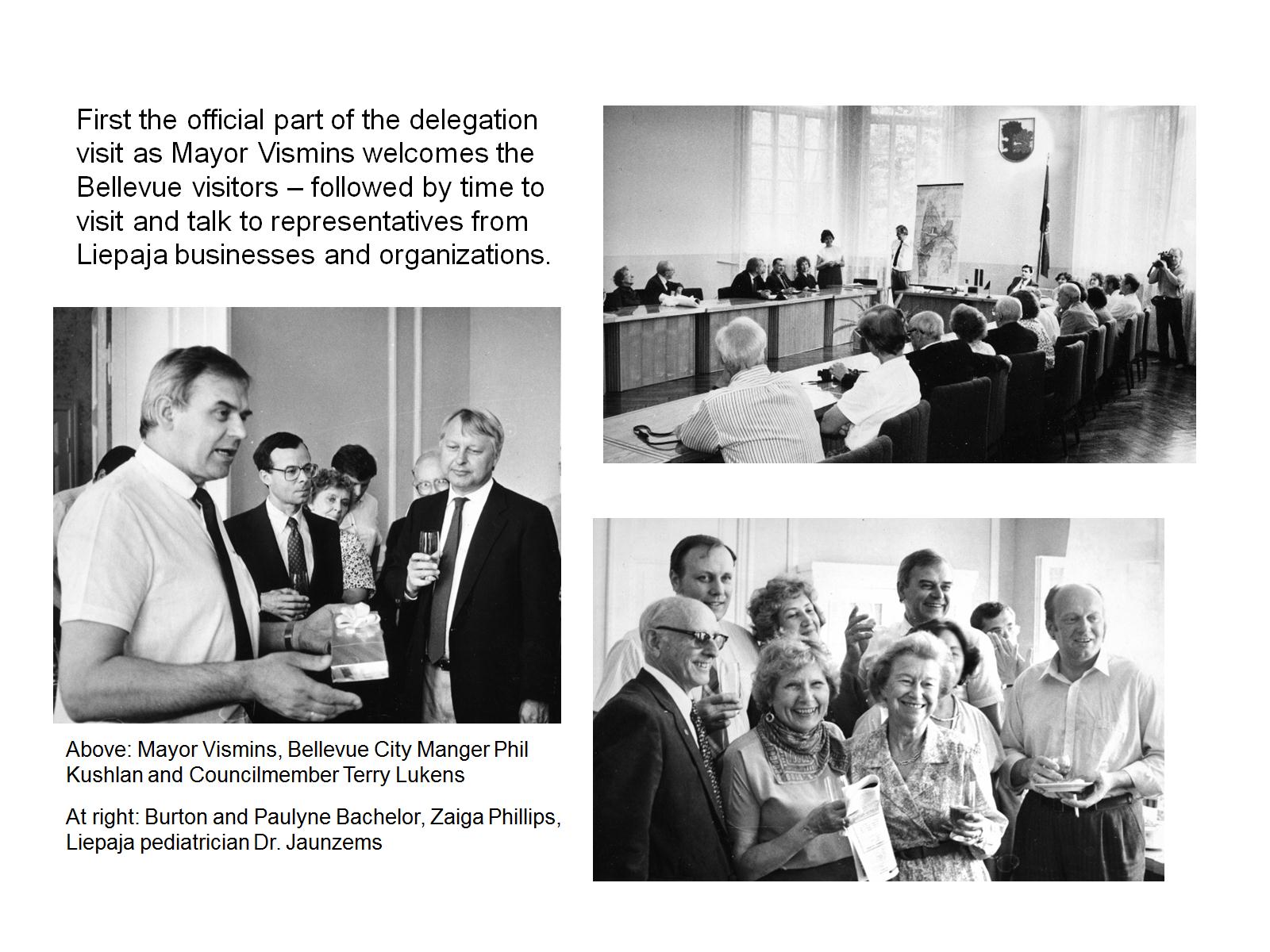 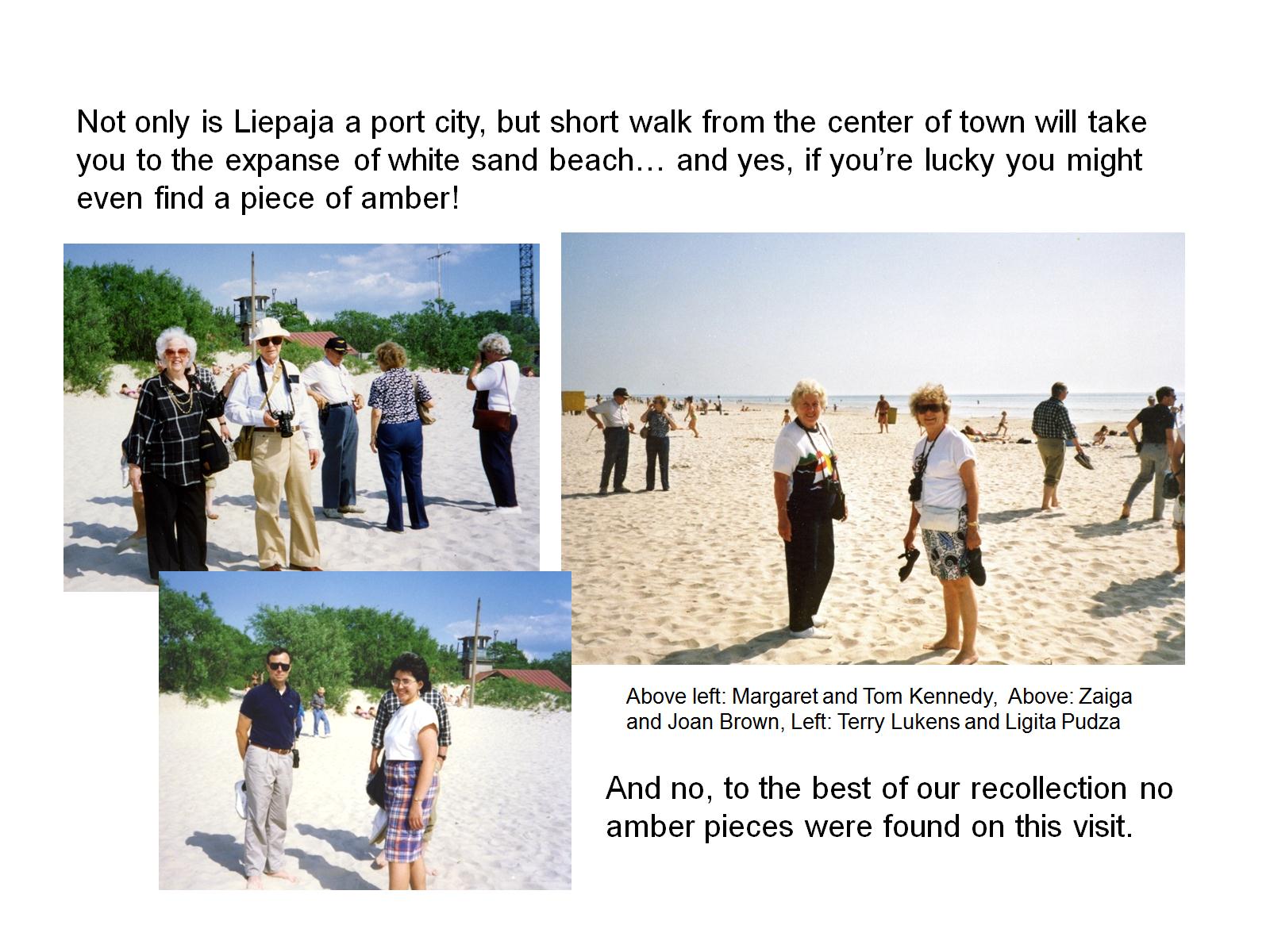 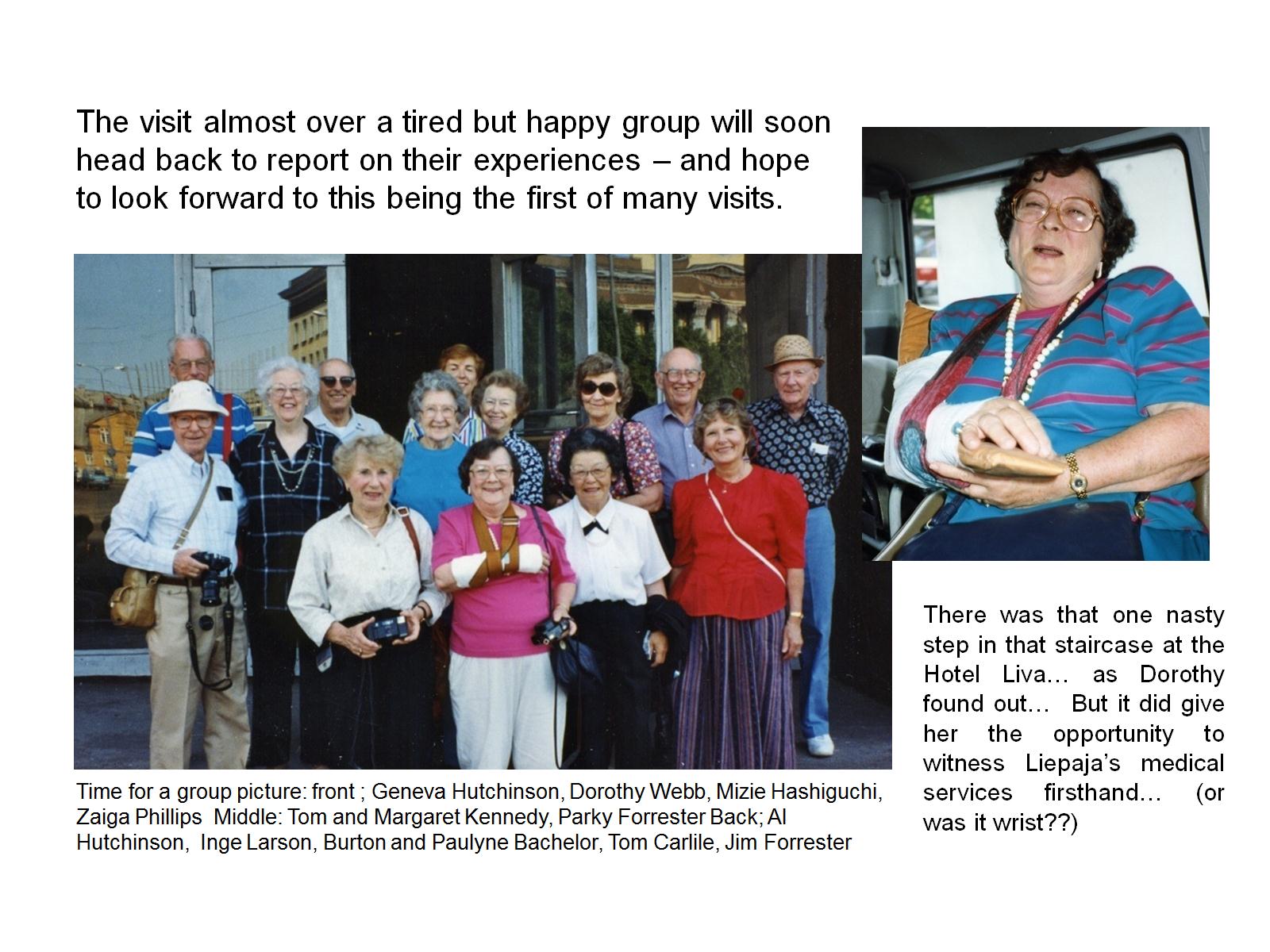 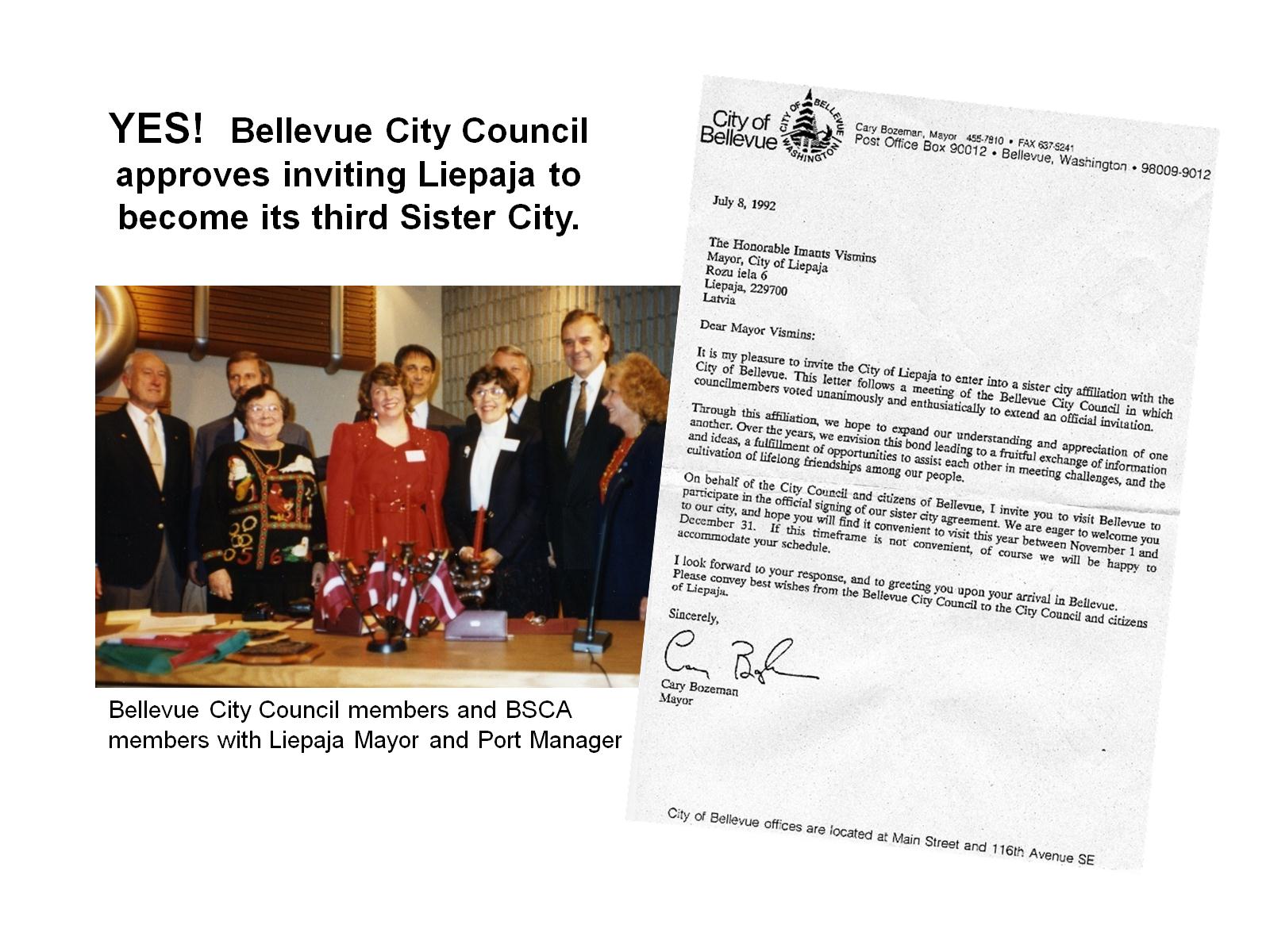 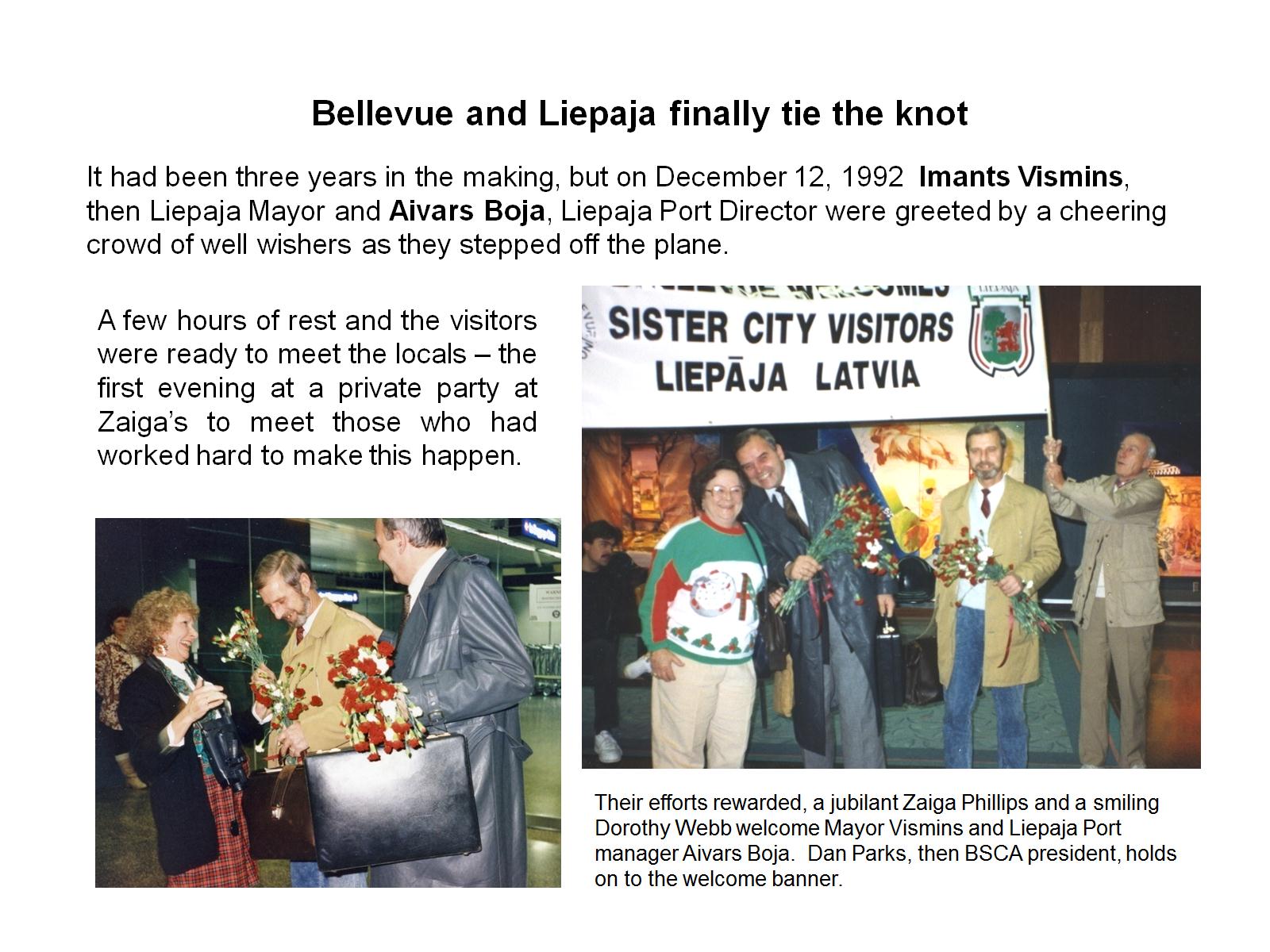 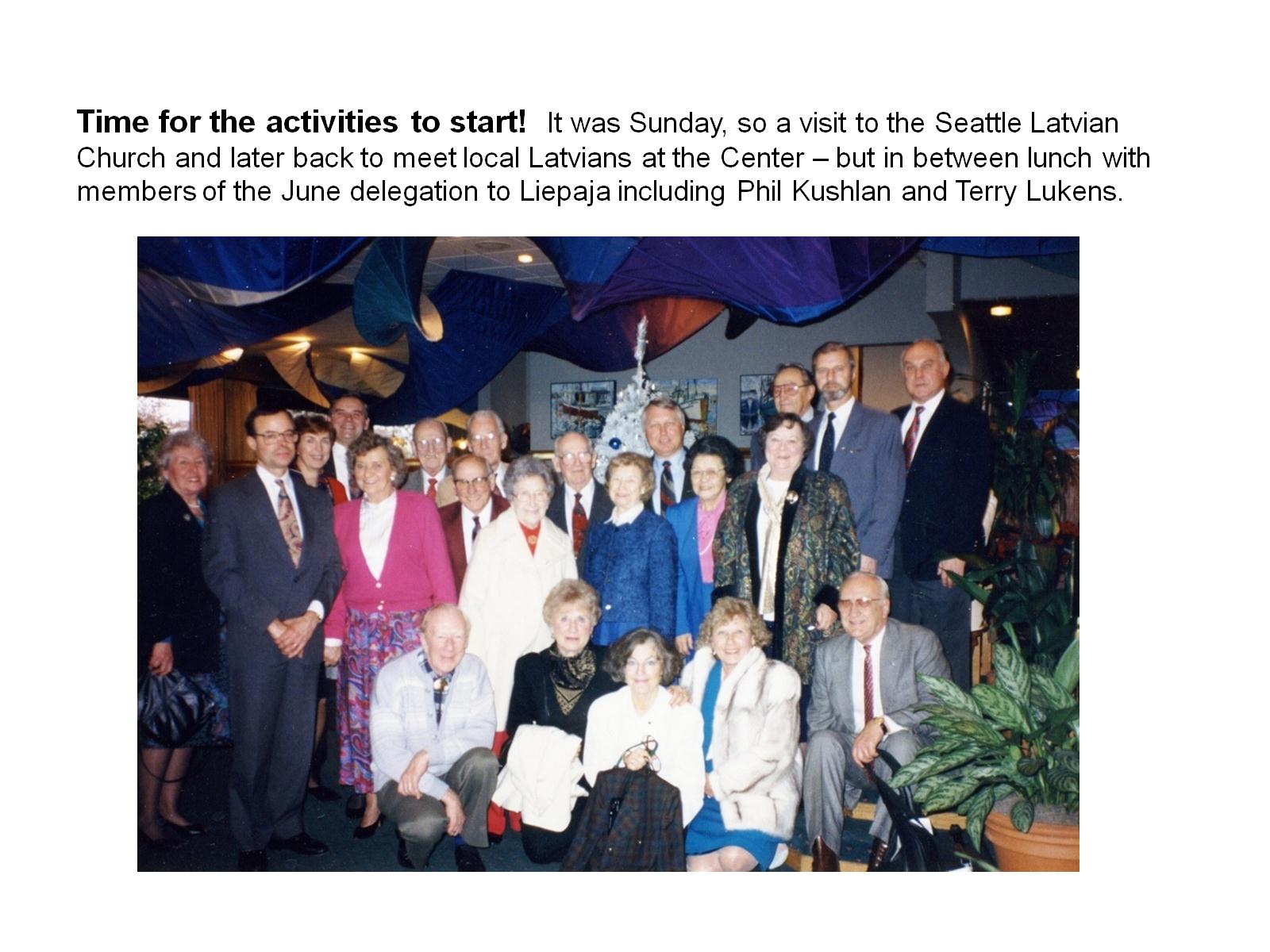 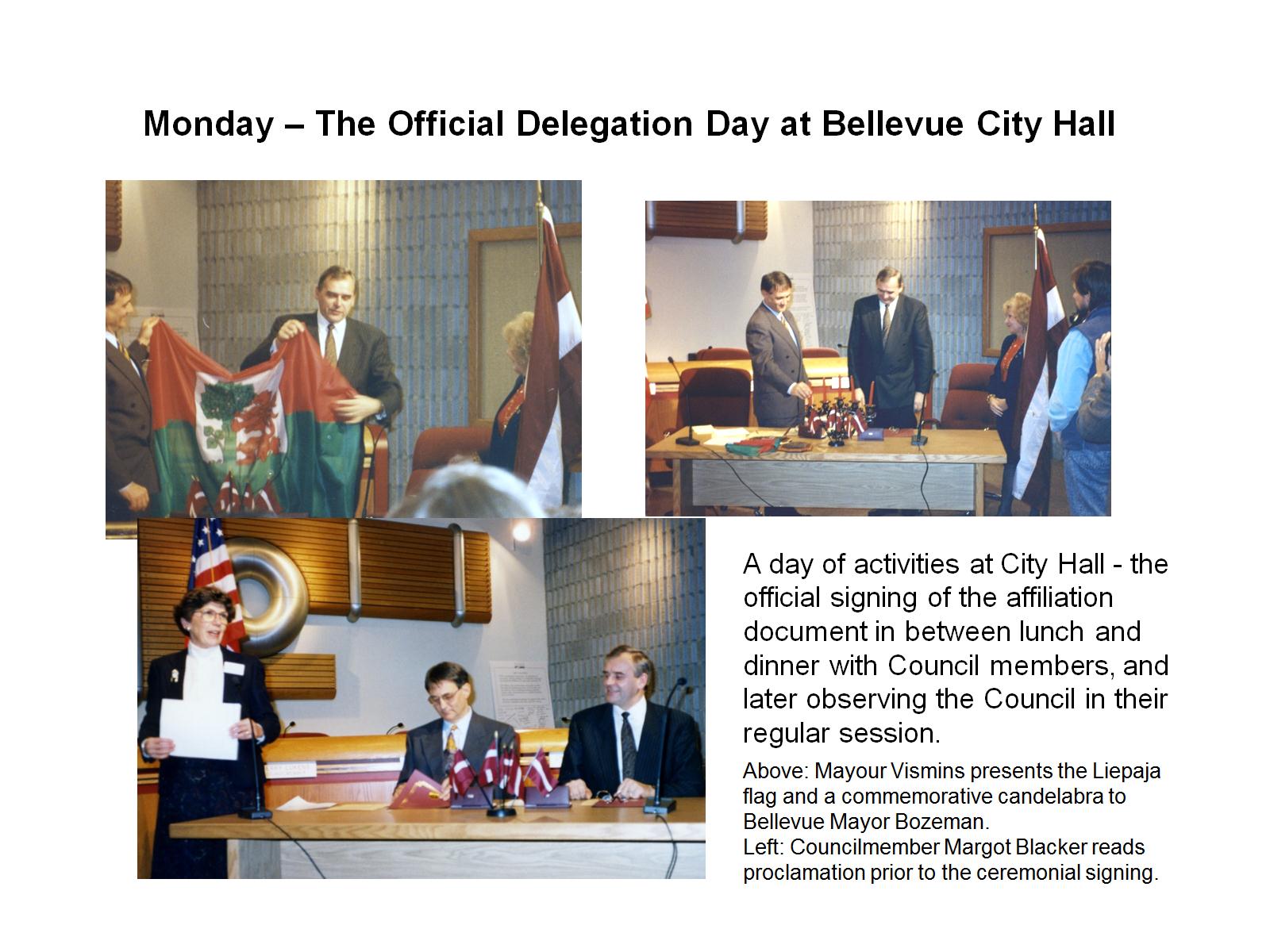 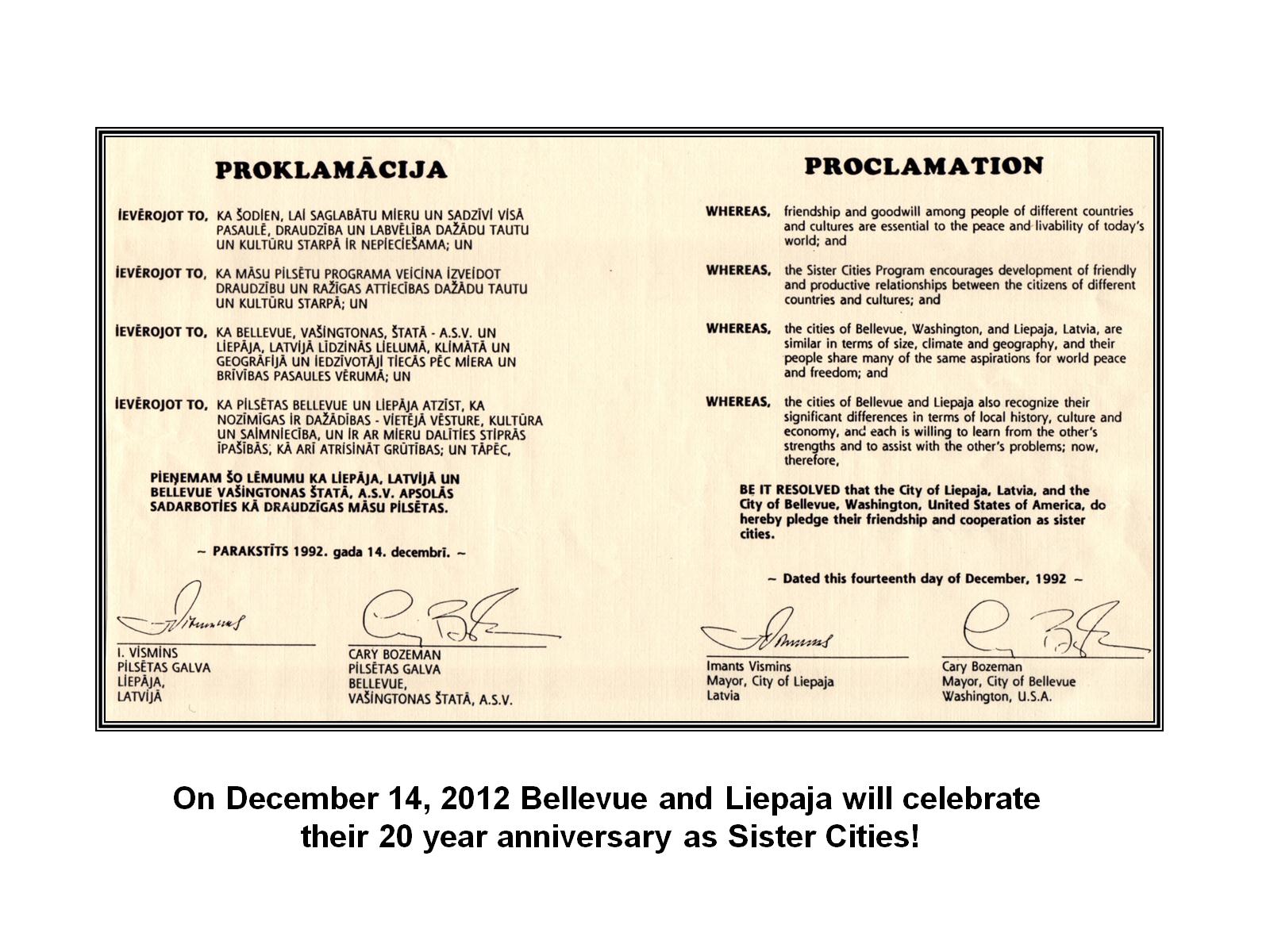 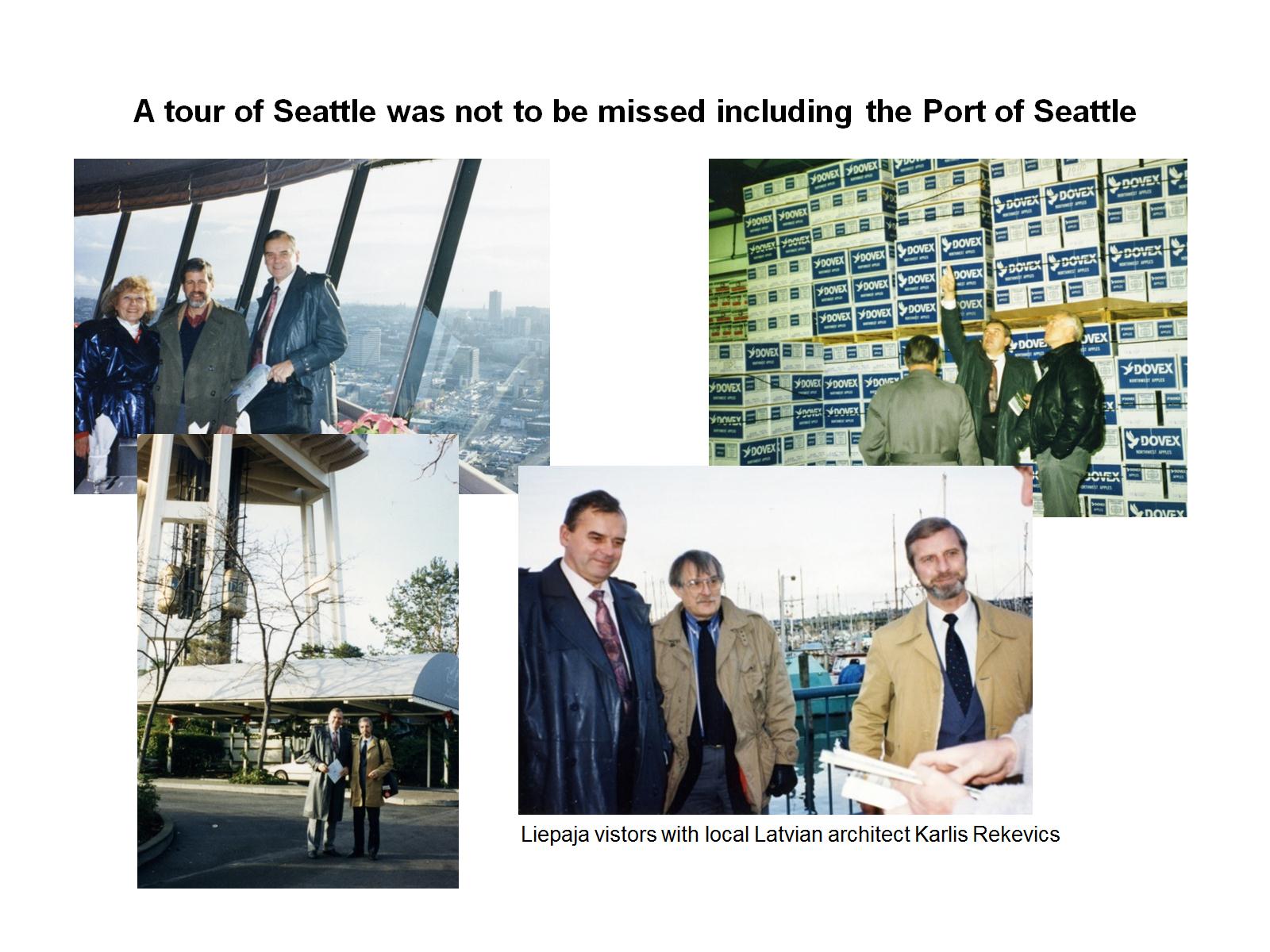 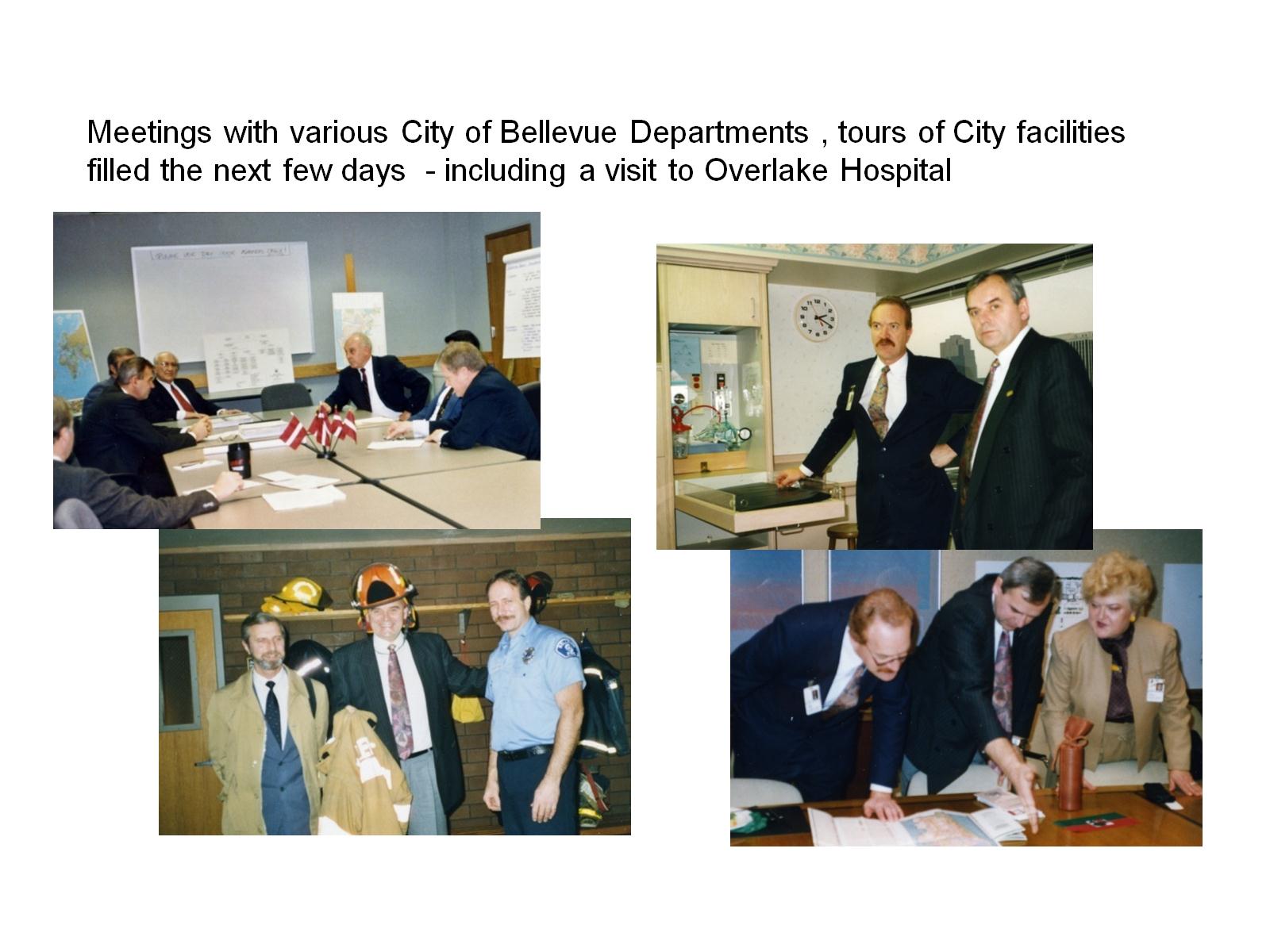 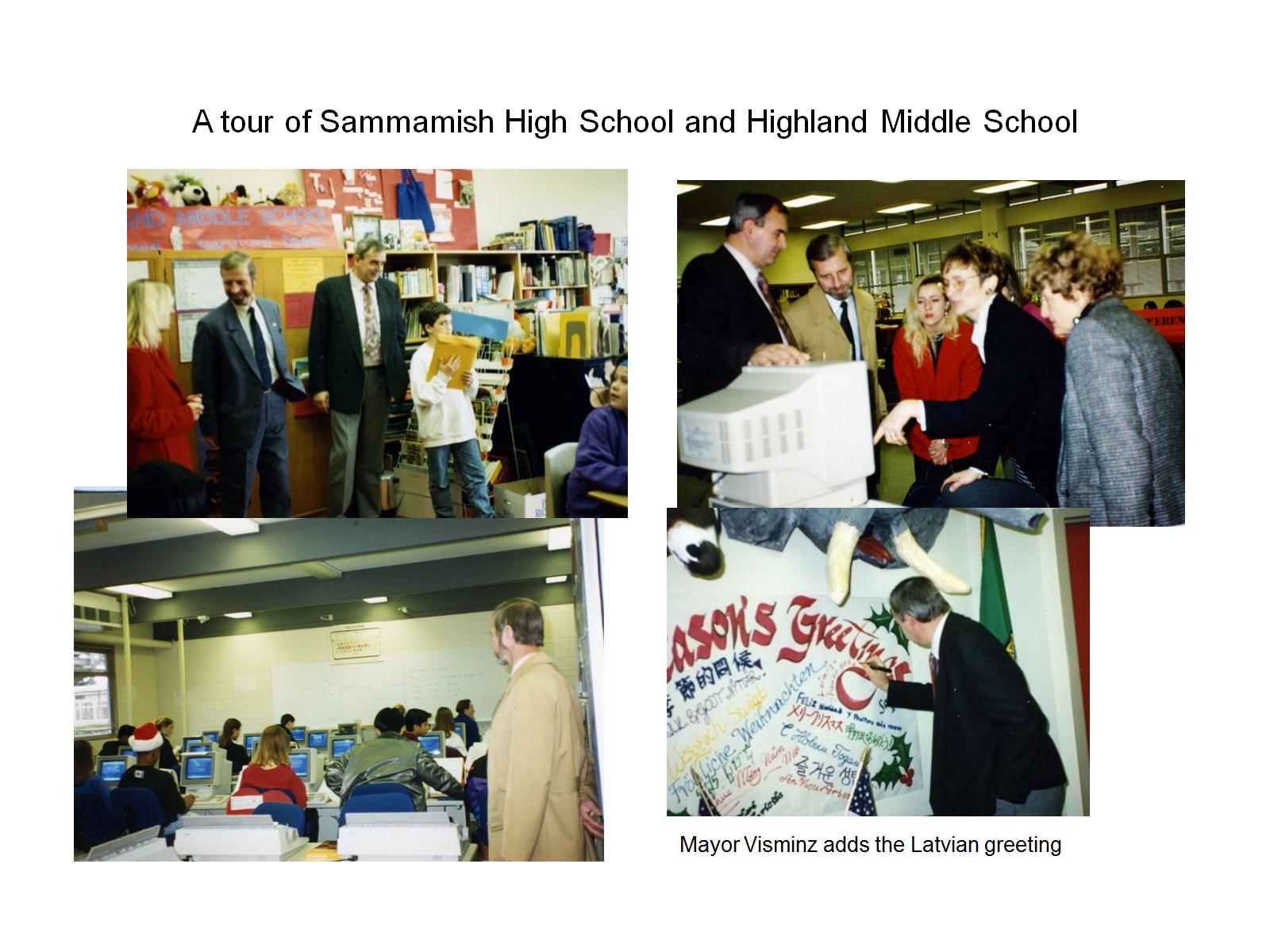 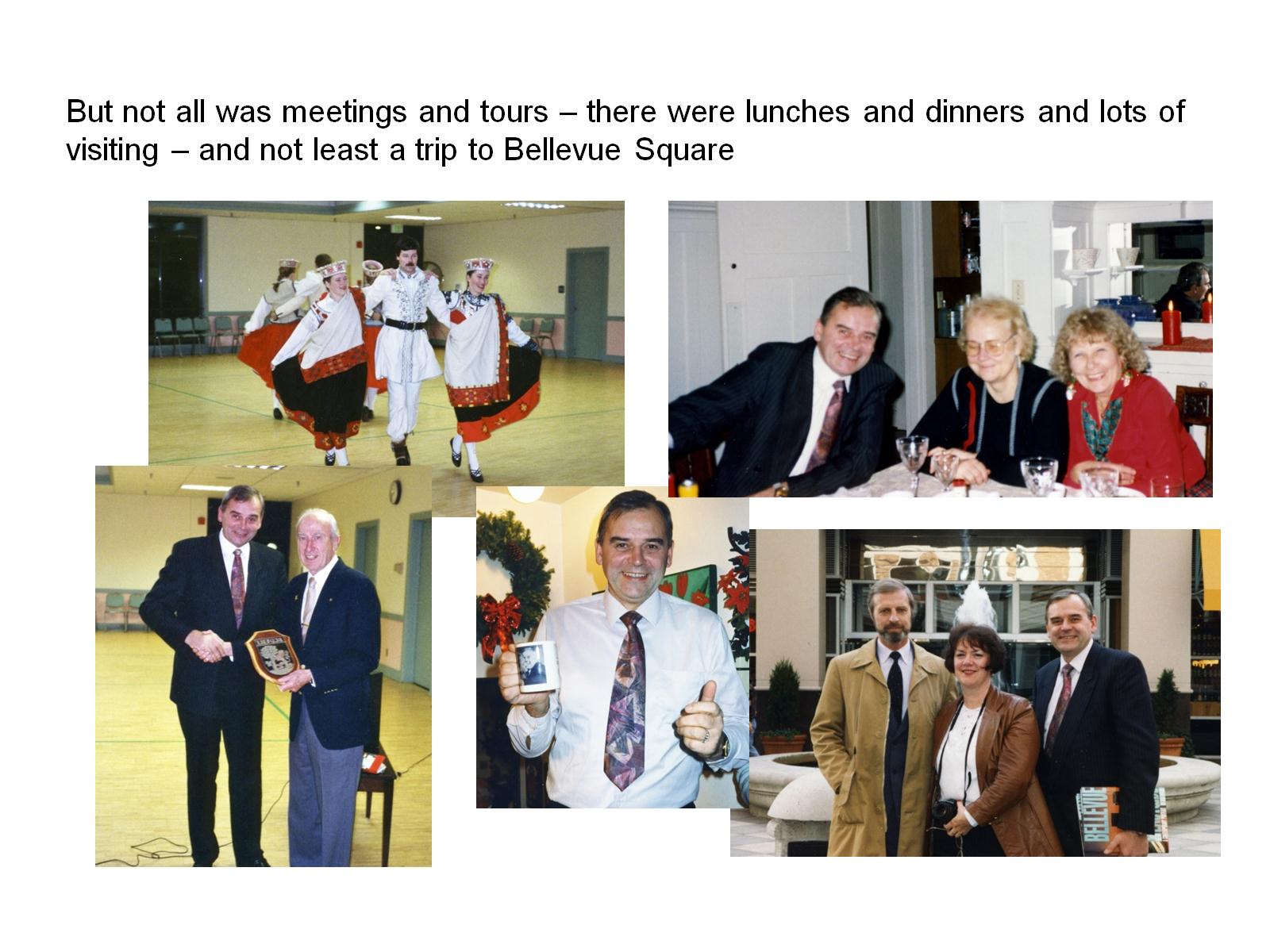 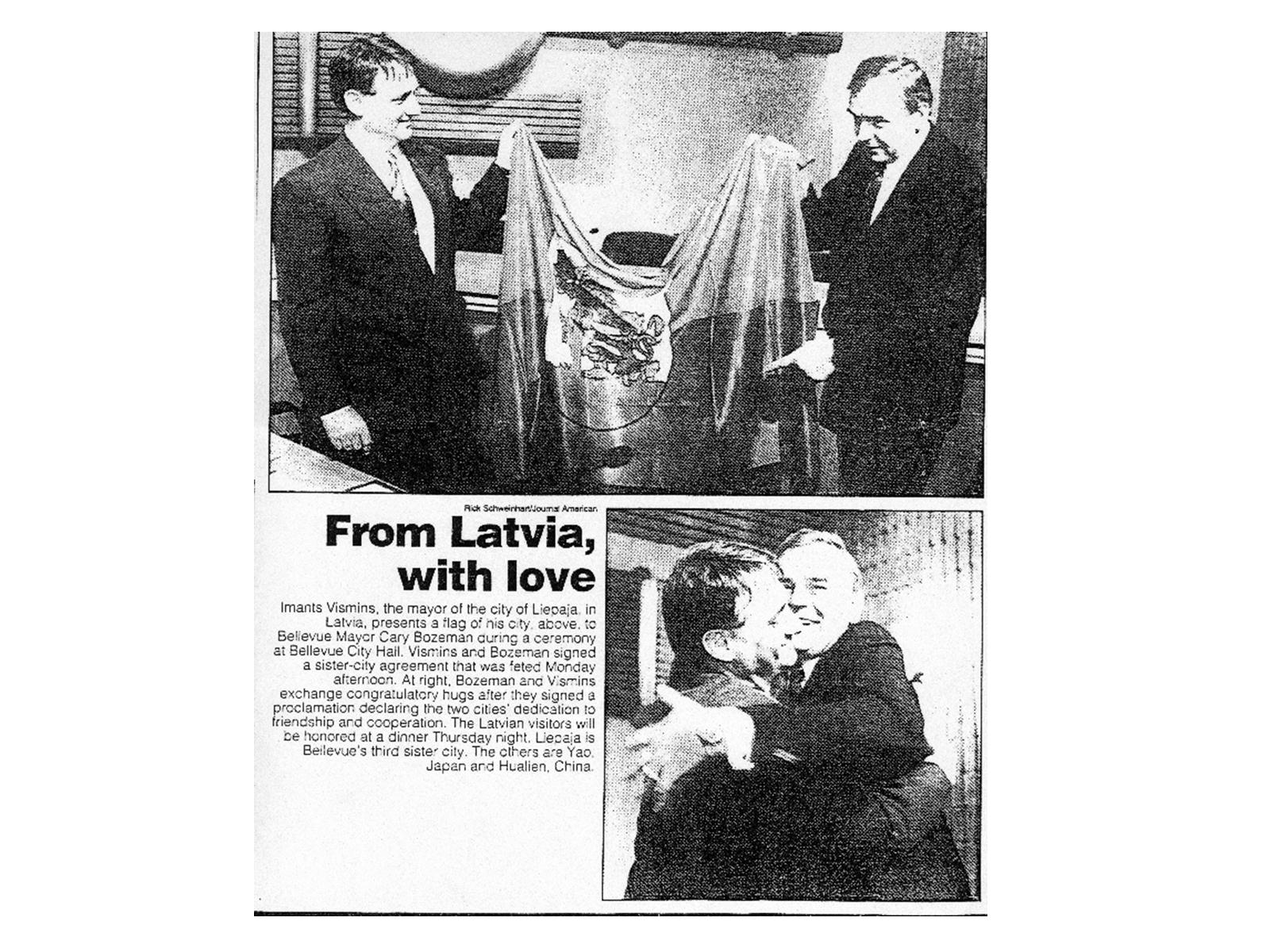